EL CONTENIDO DE LA SIGUIENTE PRESENTACION  ES PARA USO EXCLUSIVO DE EVALUACION EN LA MATERIA DE INFORMATICA ASI QUE SE PROHIBE SU USO CON FINES DE LUCRO
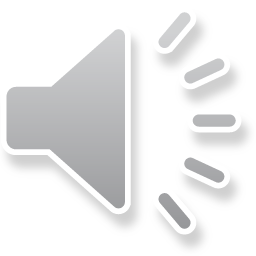 CENTRO DE ESTUDIOS DE BACHILLERATO
‘‘LIC. JESUS REYES HEROLES’’
CEB-6/13

SOFTWARE EDUCATIVO

GRUPO: 204 NL:28
LOPEZ RAMIREZ JOSE ALBERTO
GABRIELA VAZQUEZ JUAREZ 
CICLO ESCOLAR 2009-2010
CIUDAD SERDAN PUEBLA
DEFINICION DE SOFTWARE EDUCATIVO
Se denomina software educativo al destinado a la enseñanza y el auto aprendizaje y además permite el desarrollo de ciertas habilidades cognitivas. Así como existen profundas diferencias entre las filosofías pedagógicas, así también existe una amplia gama de enfoques para la creación de software educativo atendiendo a los diferentes tipos de interacción que debería existir entre los actores del proceso de enseñanza-aprendizaje: educador, aprendiz, conocimiento, computadora. Como software educativo tenemos desde programas orientados al aprendizaje hasta sistemas.
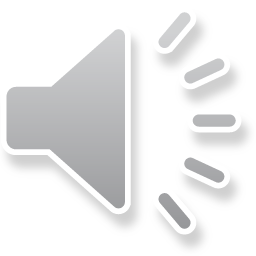 CARACTERÍSTICAS DEL SOFTWARE EDUCATIVO
El software educativo se caracteriza por ser un medio que apoya el proceso
enseñanza-aprendizaje, además de constituir un apoyo didáctico que eleve la
calidad de dicho proceso; sirve como auxiliar didáctico adaptable a las características
de los alumnos y las necesidades de los docentes, como guía para el
desarrollo de los temas objeto de estudio; representa un eficaz recurso que
motiva al alumno, despertando su interés ante nuevos conocimientos e imprime
un mayor dinamismo a las clases, enriqueciéndolas y elevando así la calidad
de la educación.
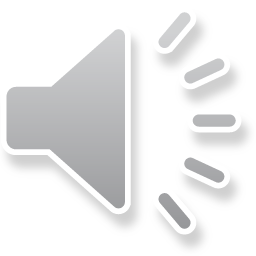 Entre las ventajas se pueden mencionar las siguientes:

_Este no solo es fuente de conocimientos, sino un animador del aprendizaje.
_Ayudan a los estudiantes a trabajar en diferentes niveles y contenidos según su grado de desarrollo y sus necesidades. 
_Abren nuevas posibilidades para la enseñanza diferenciada, por lo que permiten atender mejor el aprendizaje y desarrollar las potencialidades individuales de cada uno de los alumnos.
_Ofrecen nuevas posibilidades para evaluar el aprendizaje de los alumnos. La evaluación se puede realizar en cualquier momento y lugar, proponiendo actividades de acuerdo a los logros que vayan alcanzando los estudiantes.
_Permiten integrar lo aprendido en la escuela con lo que se aprenda en otro lugar.
_Elevan la efectividad de los métodos de enseñanza, a la vez que imponen nuevas exigencias para su utilización.
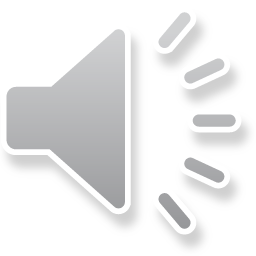 EL SOFWARE EDUCATIVO ESTA DISEÑADO PARA UN MAYOR APRENDIZAJE ATRAVEZ DE LA TECNOLOGIA , ES DE SUMA IMPORTANCIA PORQUE TIENE INFORMACION DEMACIADO UTIL
EN LA VIDA DIARIA.
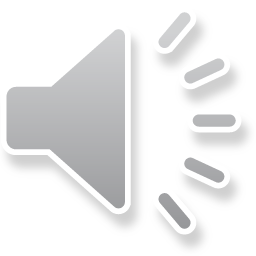 MI CONCLUCION Y OPINION
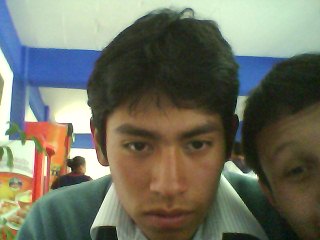 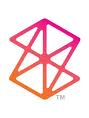 FUENTES DE INFORMACION
http://es.wikipedia.org/wiki/Software_educativo
http://www.educared.net/educared/visualizacion/jsp/_software_educativo/index.jsp?idapr=12_61_esp_1_
http://neoparaiso.com/logo/software-educativo.html
http://k12linux.org/educational_software.html
http://www.leesred.com/
http://www.educaguia.com/software.asp
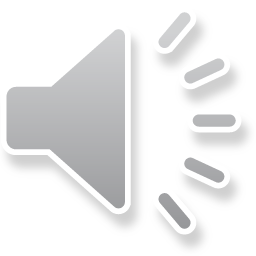 QUIERO AGRADECER LA ATENCION BRINDADA A ESTE TEMA 
GRACIAS
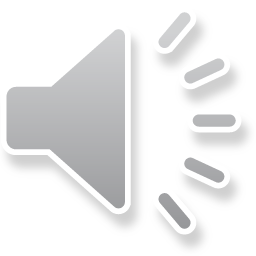